Exploring
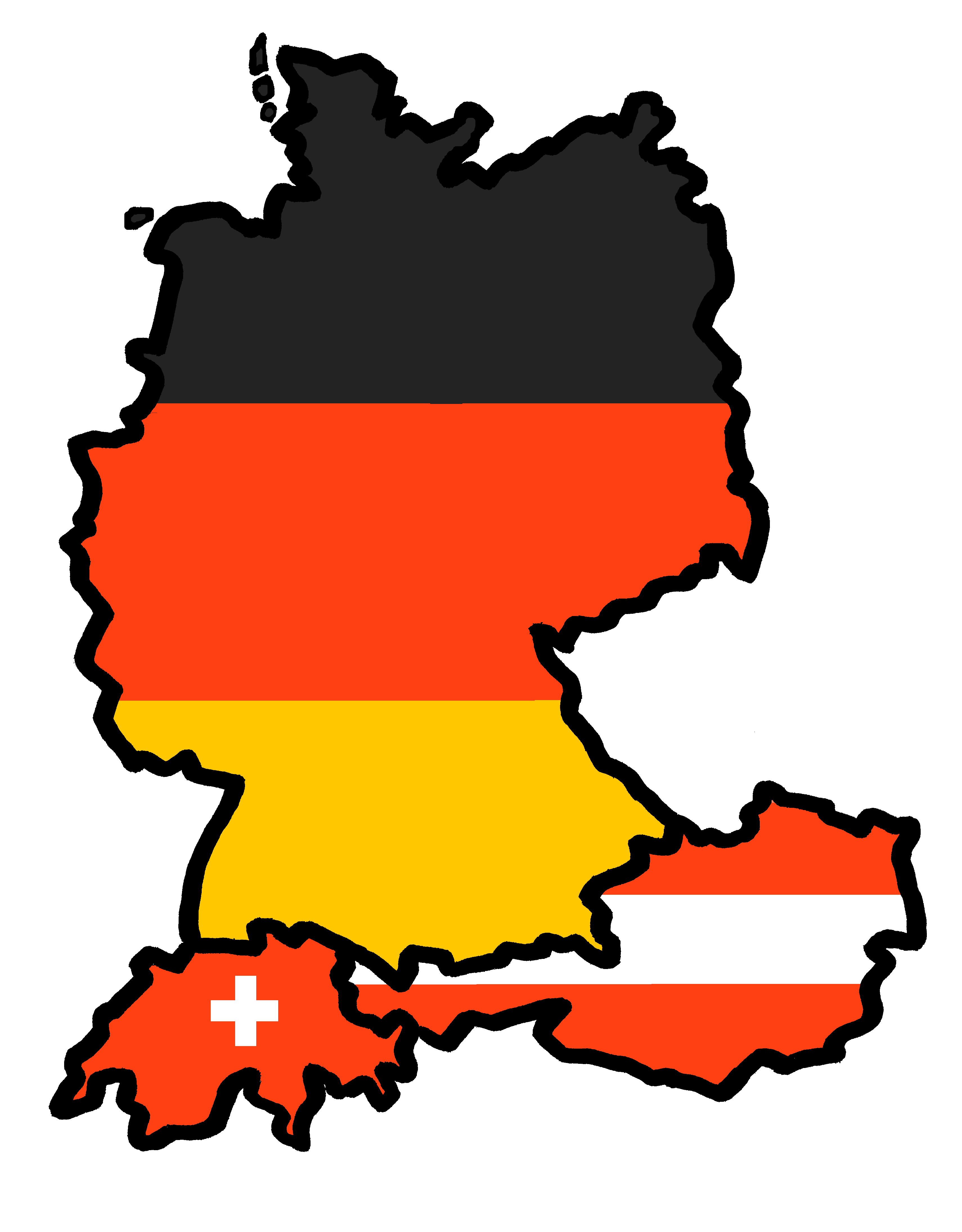 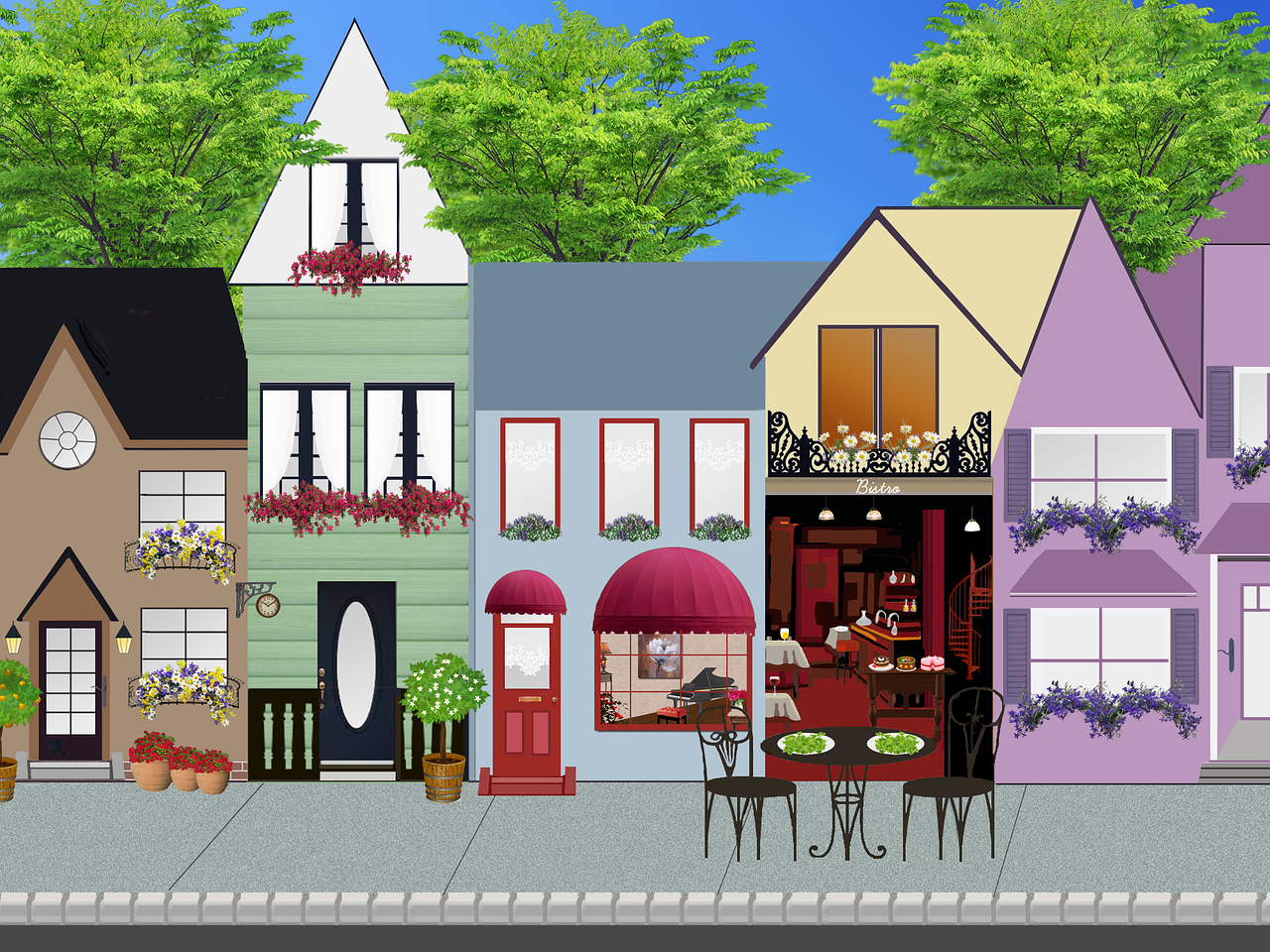 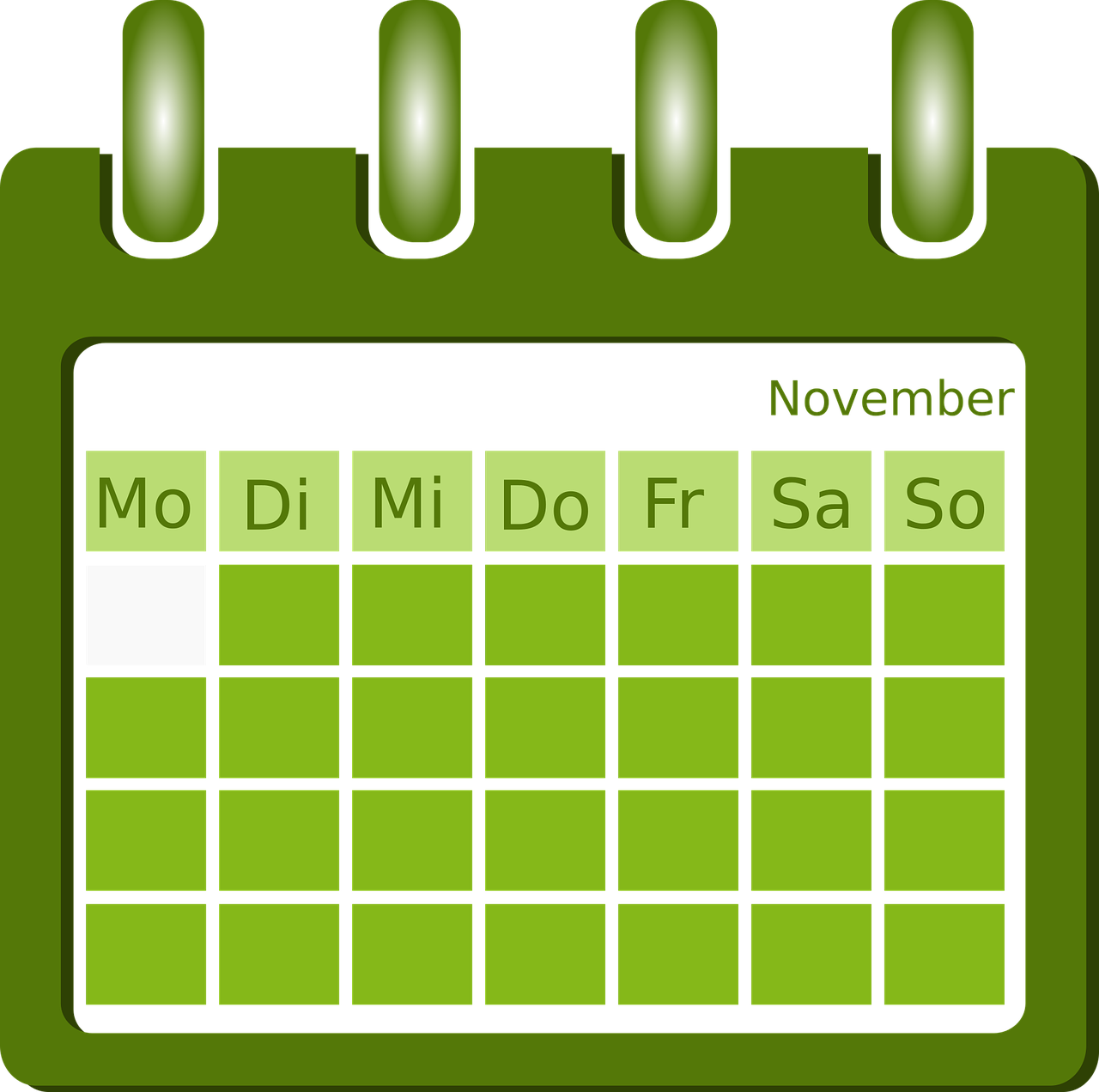 Am Wochenende*
grün
auf (R3) location and in (R2) movement
present tense
SSC [ss|ß|-s]
Term 2 Week 8
am Wochenende – at the weekend
[Speaker Notes: Artwork by Steve Clarke. Pronoun pictures from NCELP (www.ncelp.org). All additional pictures selected from Pixabay and are available under a Creative Commons license, no attribution required.

Phonics:  
[ß] [ss] [-s] groß [67] essen [323] Fußball [1277] tschüss [3766] heißen [126]

Vocabulary: einkaufen [2877] gehen [66] kommen [62] schwimmen [1863]sein [3] Land2 [134] Markt [476] Straße [391] auf [16] nach Hause [n/a]
Revisit 1: kaufen [506] laufen [252] machen [58] Rad fahren [n/a]  tragen [271] (Sport)Kleidung [2820] 
Revisit 2: Language from Term 1

Jones, R.L & Tschirner, E. (2019). A frequency dictionary of German: Core vocabulary for learners. London: Routledge.

The frequency rankings for words that occur in this PowerPoint which have been previously introduced in these resources are given in the SOW and in the resources that first introduced and formally re-visited those words. 
For any other words that occur incidentally in this PowerPoint, frequency rankings will be provided in the notes field wherever possible.

Remember that at the start of the course (first three lessons of Rot/Gelb) pupils learnt language (for greetings and register taking) that can still be part of the lesson routines in upper KS2 (Blau/Grün).  They are not re-taught, as we anticipate that teachers have built these in from early in lower KS2.]
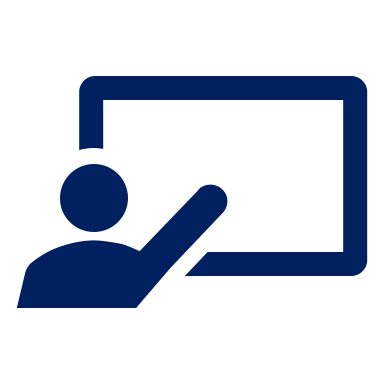 [s] [ss] [ß]
Follow up 1:
…
Wer macht was am Wochenende?
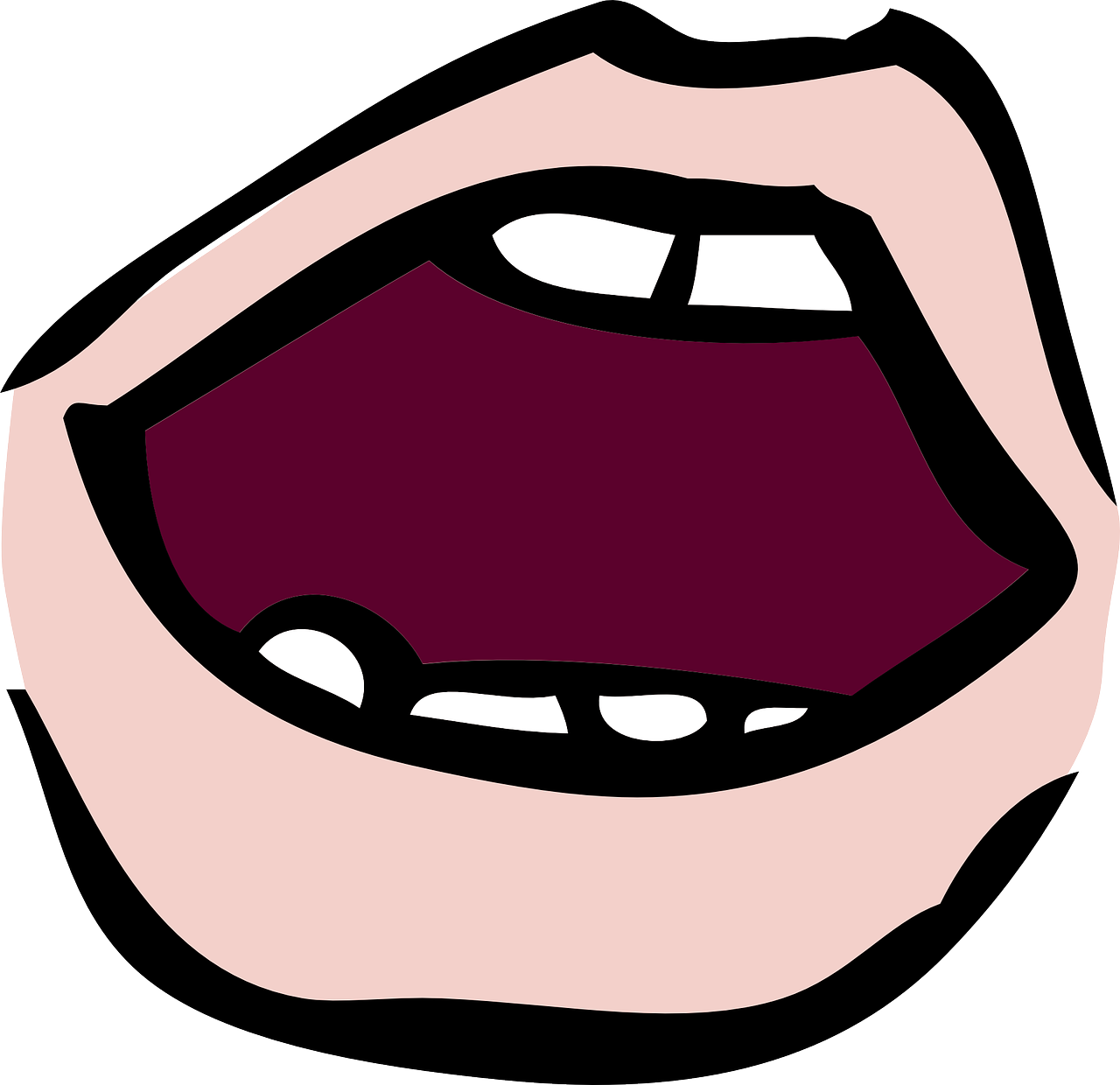 Lies die Sätze.
aussprechen
aussprechen
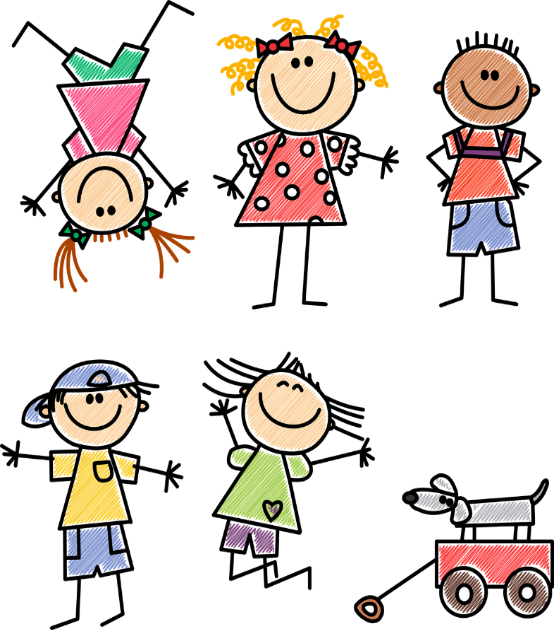 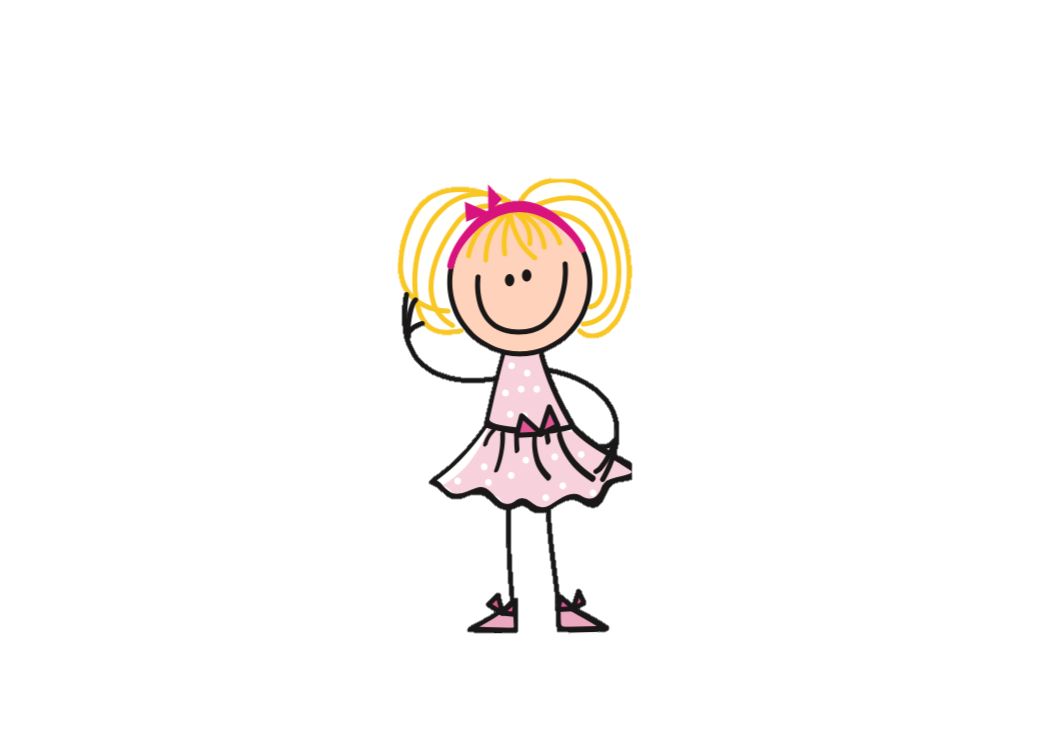 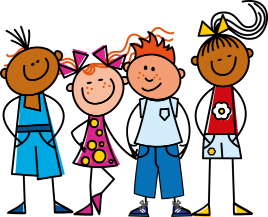 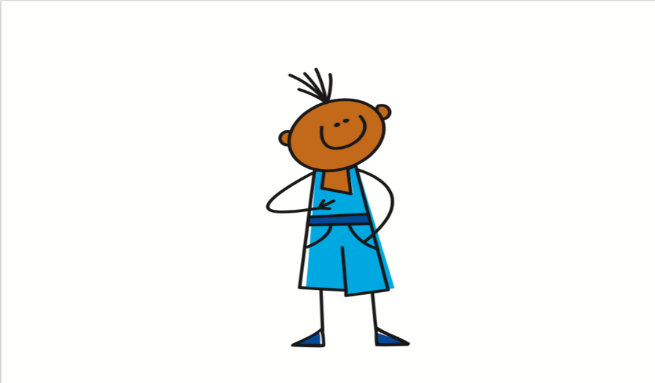 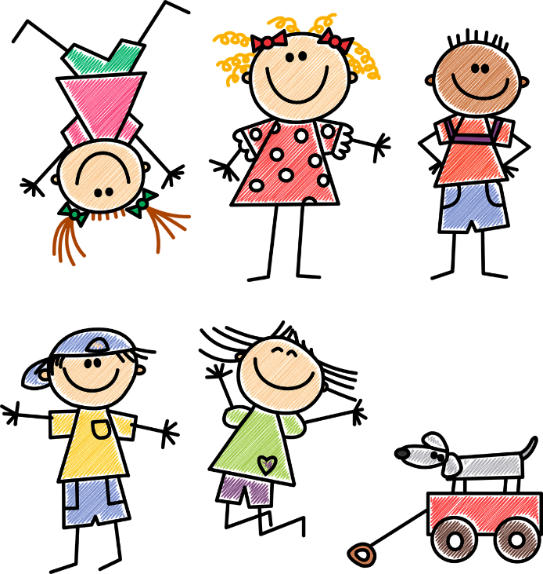 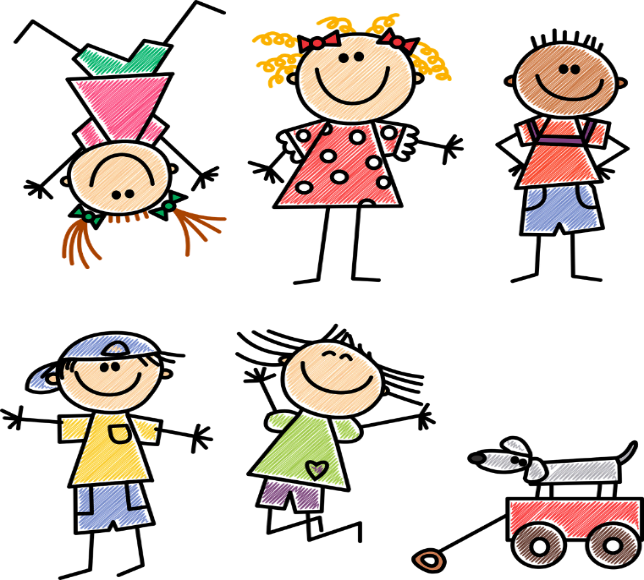 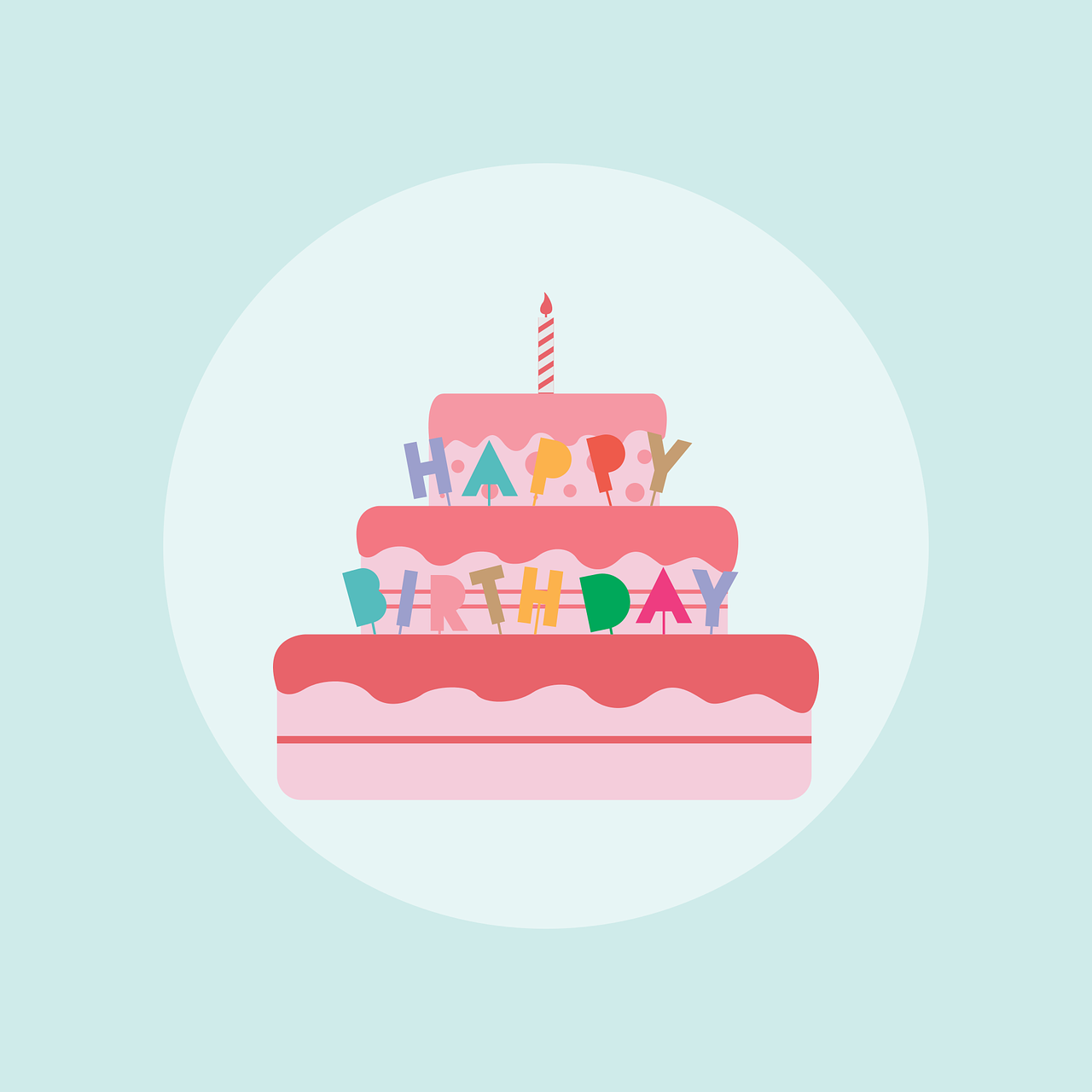 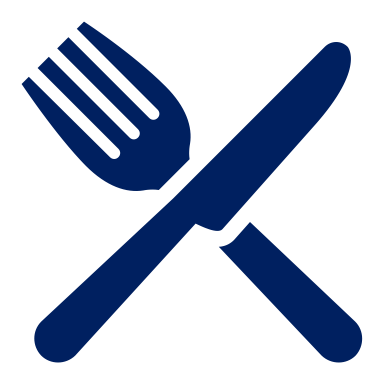 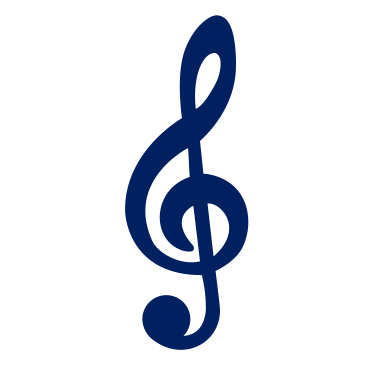 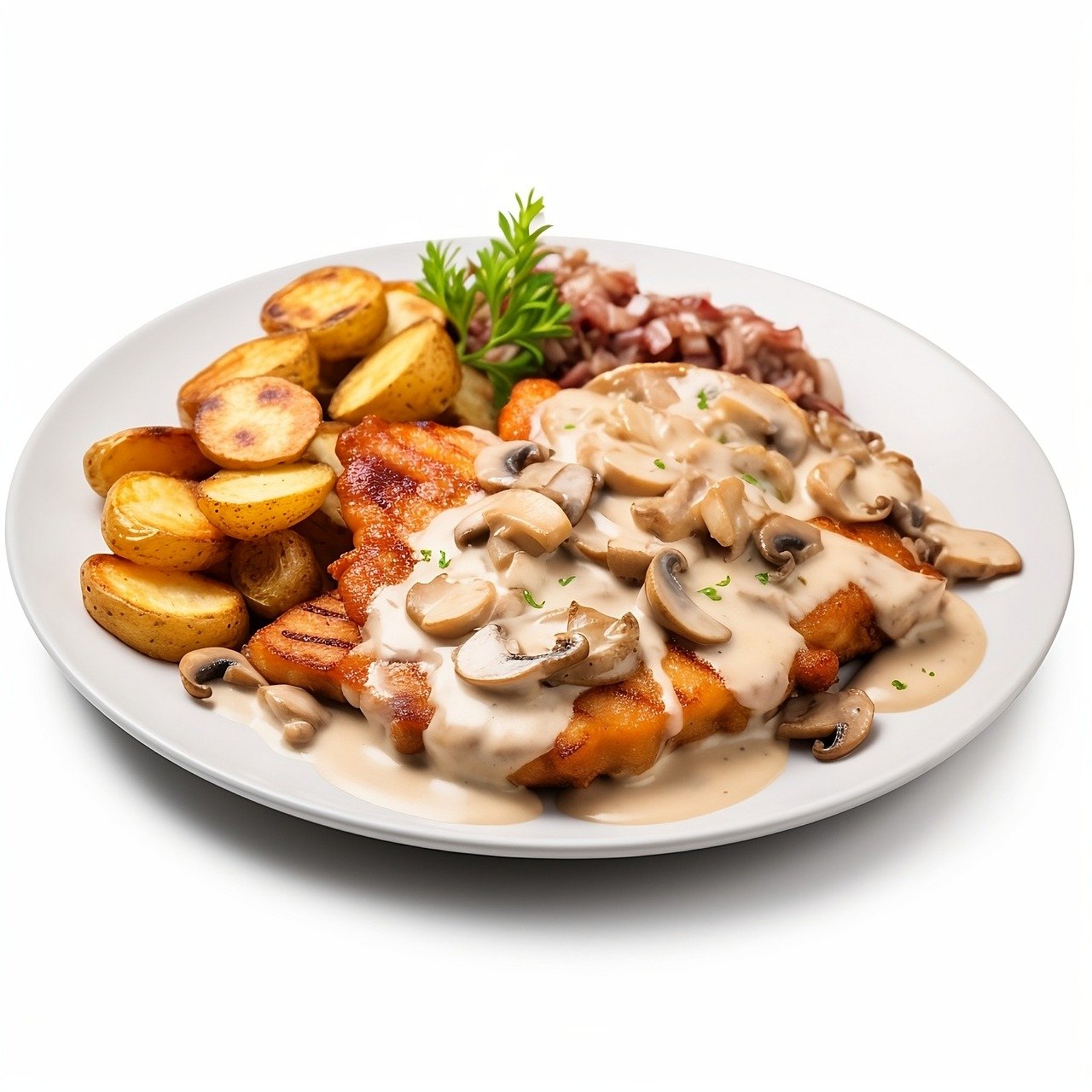 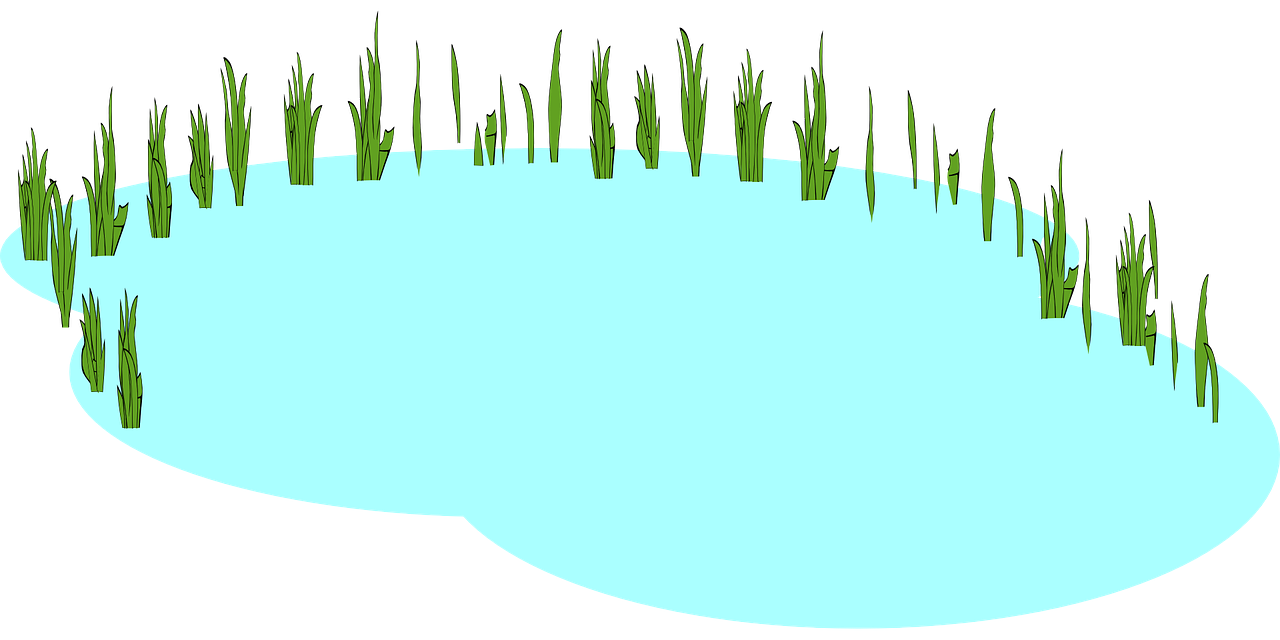 Sophia
Lucas
Jonas
Isabelle
Sebastian
Vanessa
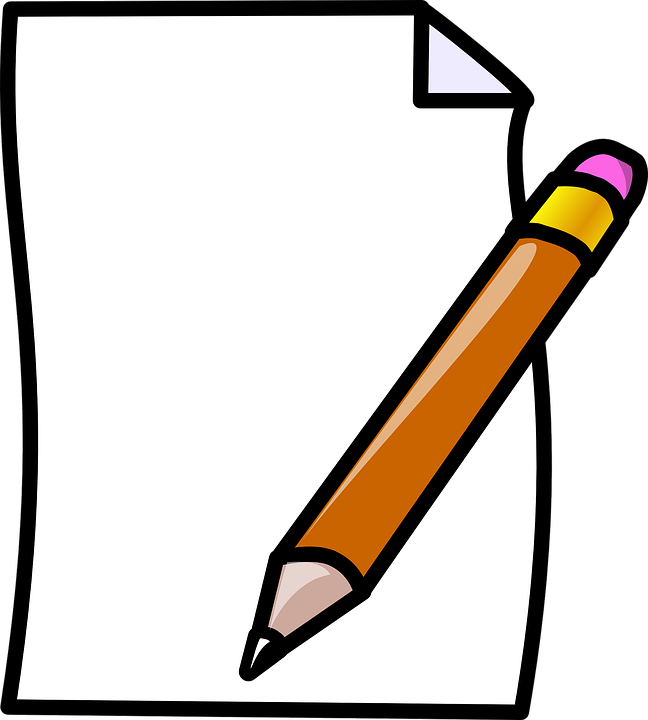 The cat sat on the mat.
1
2
3
Sophia
Lucas
Isabelle
…isst ein großes österreichisches Essen.
…geht am Samstag ins Restaurant.
…hört am Sonntag klassische* Musik.
6
Sebastian
Vanessa
Jonas
4
5
…springt in den See und spielt im Wasser.
…schreibt sechs Sätze für seine Hausaufgabe.
…singt das Geburtstagslied für Isa.
klassisch - classical
[Speaker Notes: Timing: 5 minutes

Aim: Consolidation of SSCs [s], [ss] and [ß] in a read-aloud activity.

Procedure:
Pupils read the phrases aloud in pairs and match them to each person.
Click on buttons to play the audio.
Pupils listen and check their answers.
Click to reveal answers.

NB: Pupils may point out that Hausaufgabe has the ‘s’ in front of a vowel but it doesn’t sound like ‘z’.  This is because the word is a compound – made up of two nouns – Haus + Aufgabe.  Therefore the ‘s’ is counted as being at the end of the word Haus rather than in the middle and before the vowel ‘a’ from Aufgabe.

Vocabulary
klassisch [882] 
Jones, R.L & Tschirner, E. (2019). A frequency dictionary of German: Core vocabulary for learners. London: Routledge.]
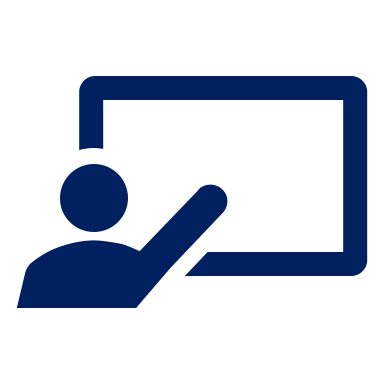 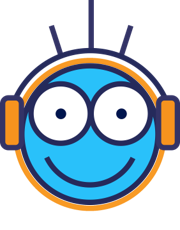 Hör zu. Was ist das auf Englisch? A, B oder C?
Follow up 2
hören
B.
1
2
3
4
5
[Speaker Notes: Timing: 5 minutes
Aim: to practise aural comprehension of a range of the new language learnt so far in the course.
Procedure:1. Read the teacher instruction for the activity.
2. Click to listen to the first item
3. Pupils write down the correct letter (A. B or C) of the English translation. 
4. Click to reveal the correct column A, B or C. 
5. Complete items 1-5 and click to correct.

Transcript:B. Sie ist auf dem Land.
Er kommt nach Hause.
Sie laufen auf die Straße.
Ihr geht in das Museum.
Ich springe in den See.
Sie sind auf dem Markt.]
Adjective, verb or noun?
Follow up 3
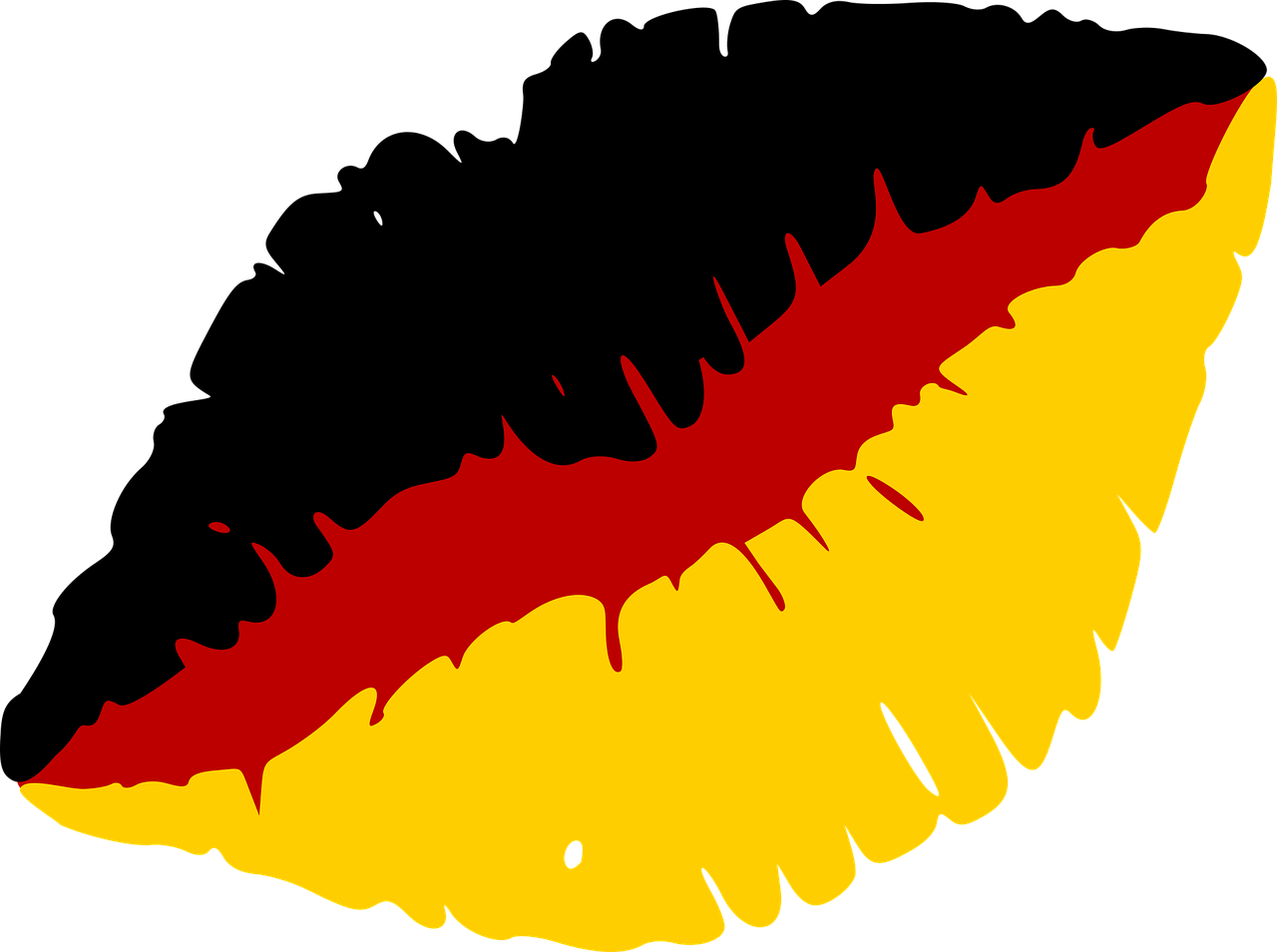 …
Person B: Write 3 words in German from the table below. Person A:  Ask yes/no questions  in German to work out the words.
sprechen
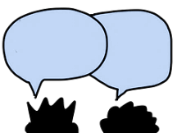 Nein!
Ist es ein Adjektiv*?
das Adjektiv - adjective
das Substantiv – noun
Nein!
Ist es ein Verb?
Person B
Person A
Ja!
Ist es ein Substantiv*?
Then swap roles and play again!
Ja!
Ist es ‘der Zug’?
der Zug
tragen
das Konzert
schön
der See
fertig
das Land
das Schwimmbad
ruhig
mitbringen
der Park
[Speaker Notes: Timing:  5 minutes
Aim: to practise asking and answering yes/no questions to identify previously taught vocabulary and the new vocabulary from this week.Procedure:
Pupil B chooses 3 words and writes them down secretly.
Pupil A asks yes/no questions using the categories adjective, verb or noun and then asks ‘Ist es…’ until they work out the 3 words on B’s list.
Then pupils swap roles and play again. Vocabulary
Adjektiv [3682] Substantiv [N/A] 
Jones, R.L & Tschirner, E. (2019). A frequency dictionary of German: Core vocabulary for learners. London: Routledge.]
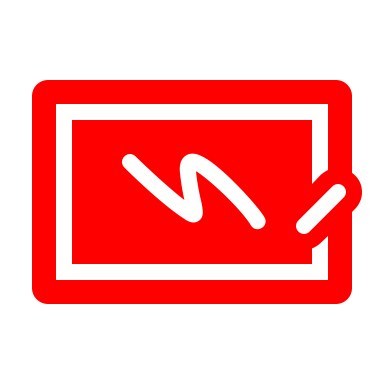 Ronja schreibt an Olivia.
Follow up 4:
She draws pictures for some of the words for Olivia to practise her German.
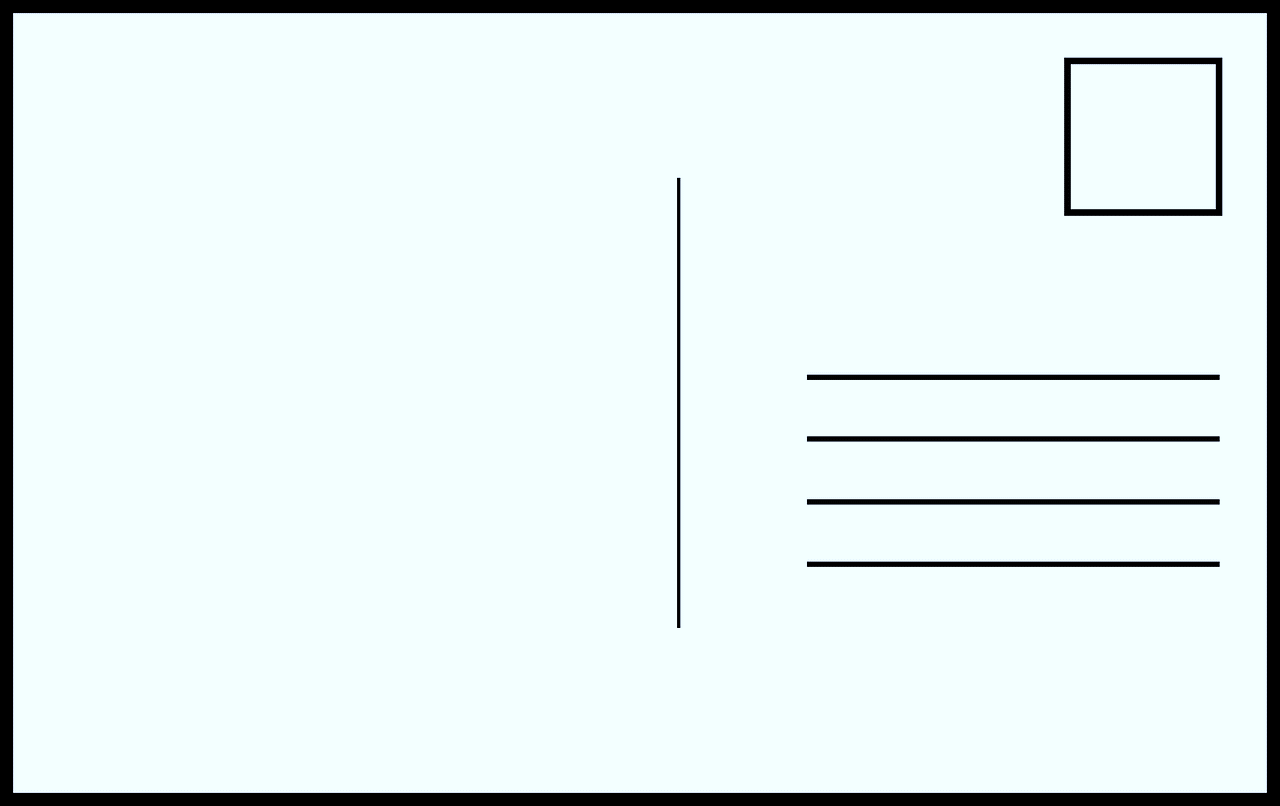 schreiben
Hallo Olivia! Wie geht’s?
Wir sind heute in Bern. Im Moment* 
sind wir in der Stadt und wir gehen auf den Markt.
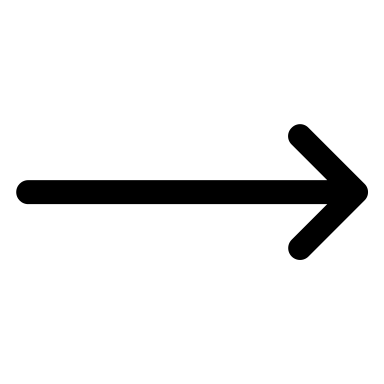 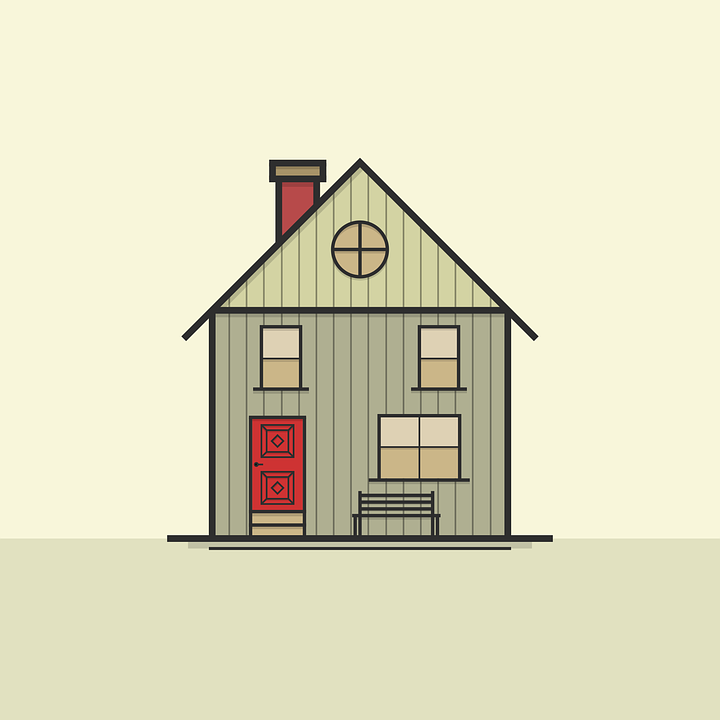 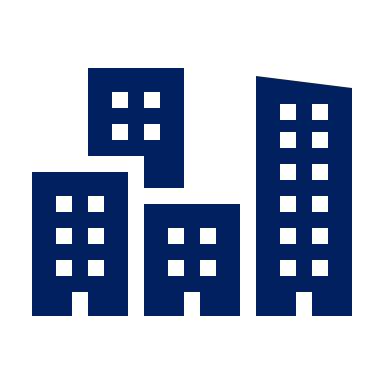 1
2
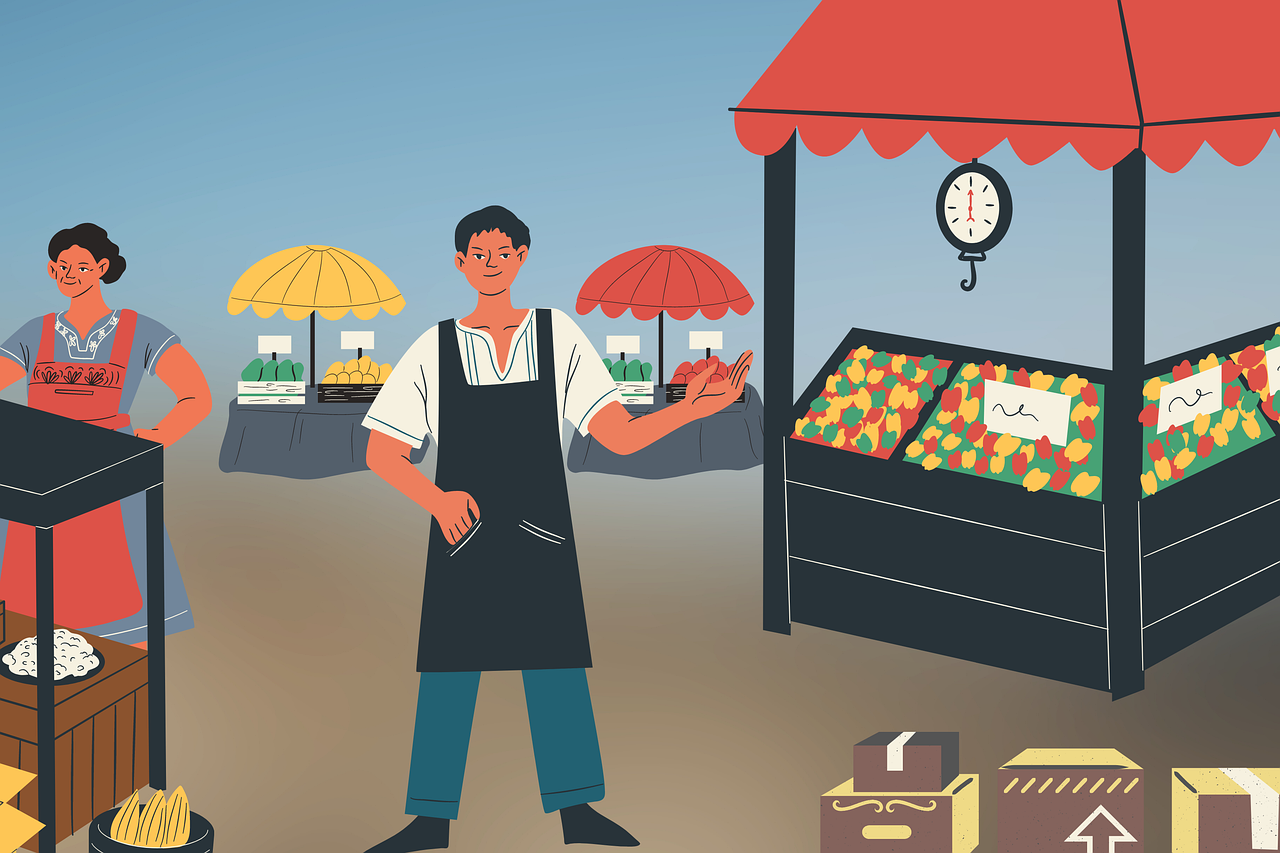 Heute gibt es Zwiebel*markt!! Diesen Markt gibt es hier jeden* November. Wir essen dort Zwiebelkuchen und nehmen viele Zwiebeln mit nach Hause. Meine Tasche ist sehr schwer!!
to do, make
3
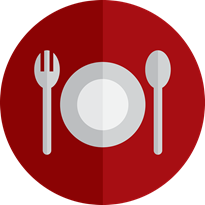 Remember! aufs is short for auf das.
4
Morgen fahren wir aufs Land  und wir fahren Rad. Olivia, was machst du am Wochenende? 
Deine Ronja
im Moment – at the moment
die Zwiebel – onion 
jede – every
6
5
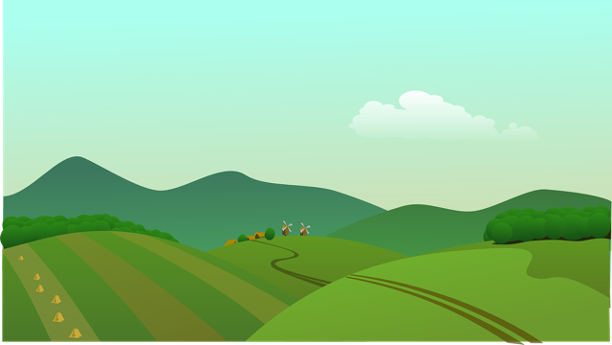 [Speaker Notes: Timing: 5 minutes

Aim: to practise written comprehension of vocabulary and structures from this week and revisited weeks.

Procedure:
Pupils use the visual prompts to complete Ronja’s letter to Olivia. Ensure these are clear and provide hints in English where necessary.
Click to reveal the answers. 
Help pupils to translate the postcard into English. 

Translation
Hello, Olivia! How are you?
We’re in Bern today. At the moment we’re in the town and we’re going to the market.
Today there’s an onion market!! This market happens/is every November. We eat/are eating onion cake there and take/are taking lots of onions with us home. My bag is very heavy!
Tomorrow we are cycling in the countryside. Olivia, what do you do/are you doing at the weekend? Your Ronja.

Vocabulary
Moment [358] Zwiebel [N/A] jede [87].
Jones, R.L & Tschirner, E. (2019). A frequency dictionary of German: Core vocabulary for learners. London: Routledge.]

Schreib auf Englisch.
Follow up 5:
Can you get at least 15 points?
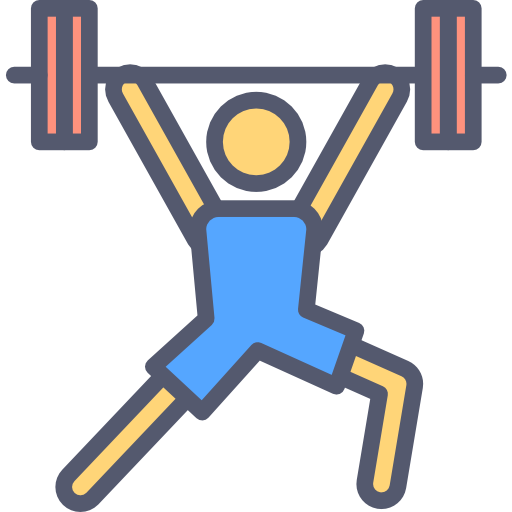 (the) money
to explain, explaining
to fetch, fetching
Vokabeln
x3
(the) lakes
normally
to talk, talking
Wörter
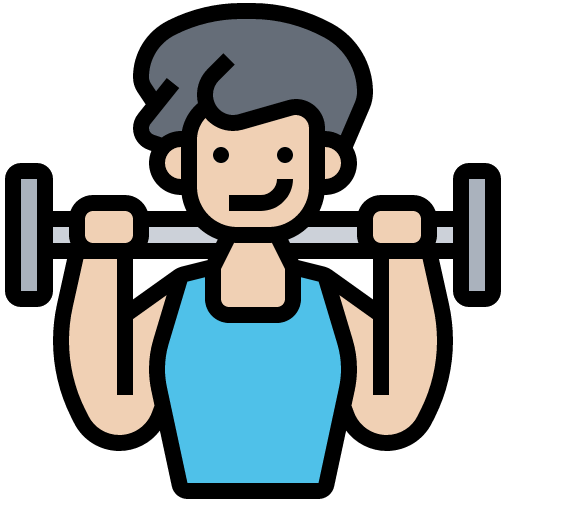 to buy, buying
(the) (sports) clothing
to run, running
x2
to wear, to carry
to do, to make
to cycle, cycling
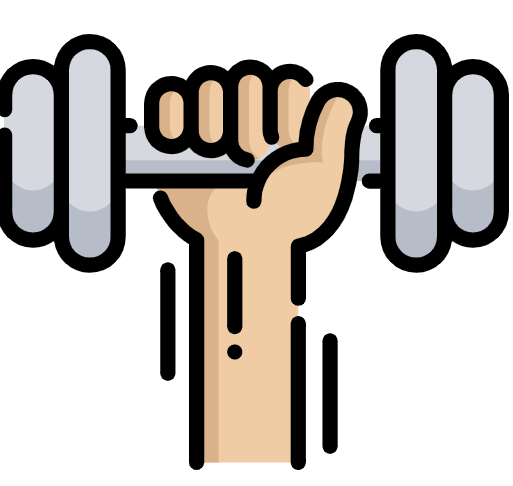 to shop, shopping
(to) home
to come, coming
x1
on, to, at
(the) market
(the) street
[Speaker Notes: Timing: 5 minutes

Aim: to practise written production of vocabulary from this and revisited weeks.

Procedure:1. Give pupils a blank grid.  They fill in the English meanings of any of the words they know, trying to reach 15 points in total.
Note:The most recently learnt and practised words are pink, words from the previous week are green and those from week 1 are blue, thus more points are awarded for them, to recognise that memories fade and more effort (heavy lifting!) is needed to retrieve them.]

Schreib auf Deutsch.
Follow up 5:
Can you get at least 15 points?
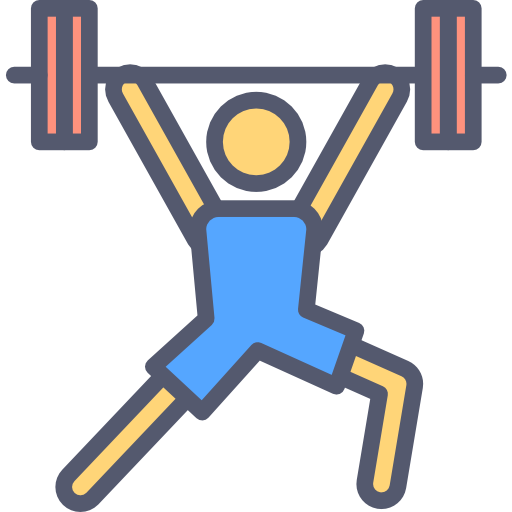 das Geld
normalerweise
die Seen
Vokabeln
x3
reden
holen
erklären
Wörter
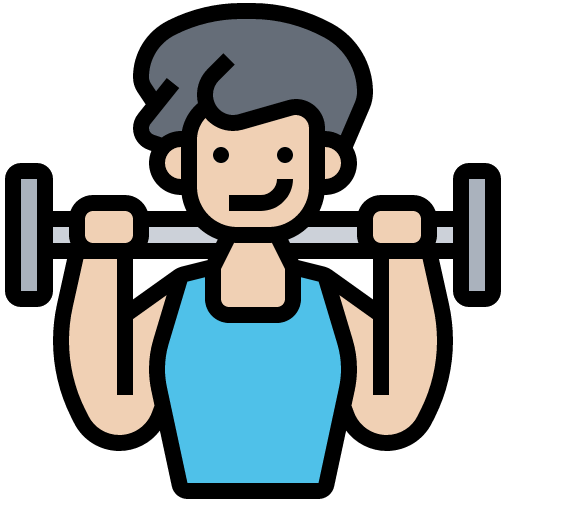 machen
tragen
Rad fahren
x2
die (Sport)Kleidung
kaufen
laufen
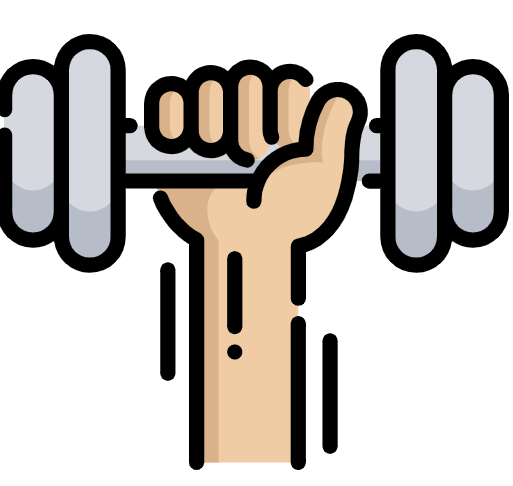 die Straße
kommen
nach Hause
x1
der Markt
auf
einkaufen
[Speaker Notes: Timing: 5 minutes

Aim: to practise written production of vocabulary from this and revisited weeks.

Procedure:1. Give pupils a blank grid.  They fill in the German meanings of any of the words they know, trying to reach 15 points in total.

Note:The most recently learnt and practised words are pink, words from the previous week are green and those from week 1 are blue, thus more points are awarded for them, to recognise that memories fade and more effort (heavy lifting!) is needed to retrieve them.]
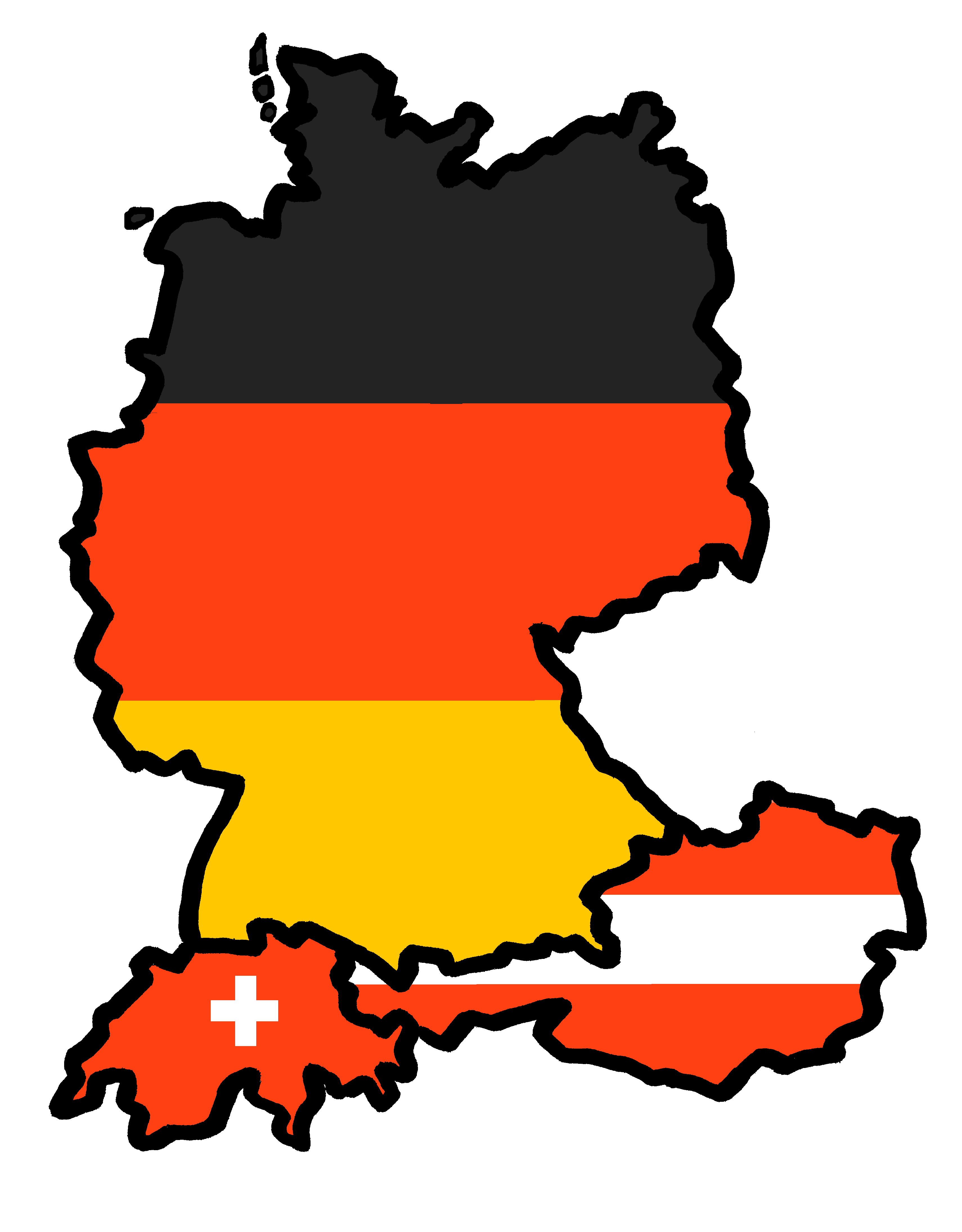 Tschüss!
grün

Schreib auf Englisch.
Follow up 5:
Can you get at least 15 points?
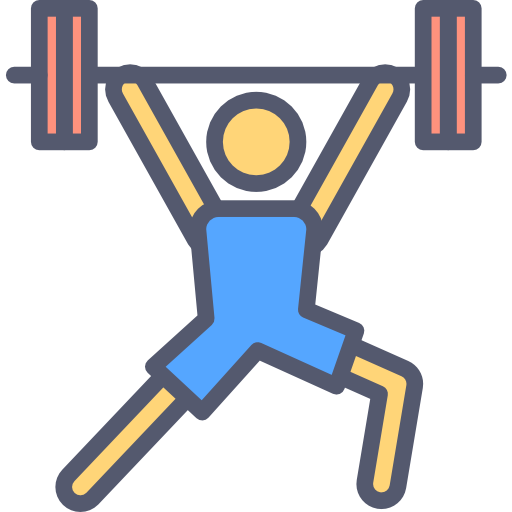 Vokabeln
x3
Wörter
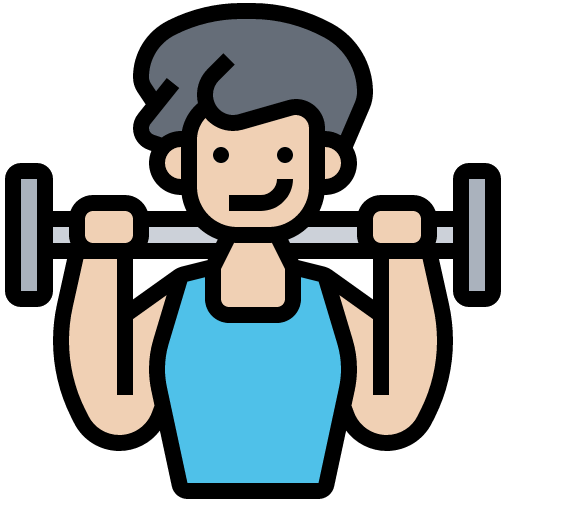 x2
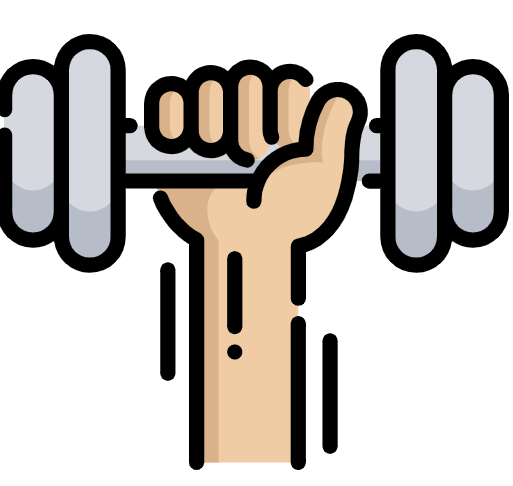 x1
[Speaker Notes: HANDOUT]

Schreib auf Deutsch.
Follow up 5:
Can you get at least 15 points?
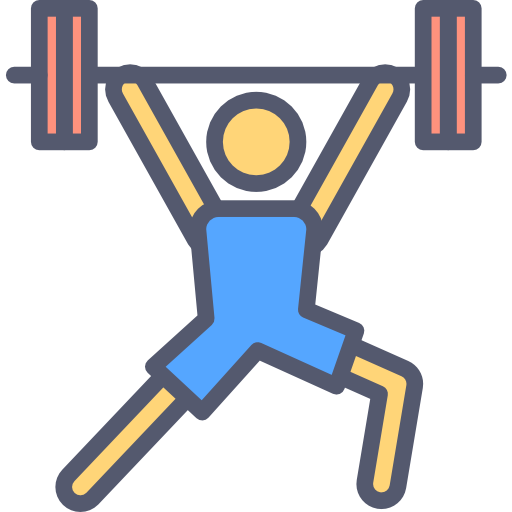 Vokabeln
x3
Wörter
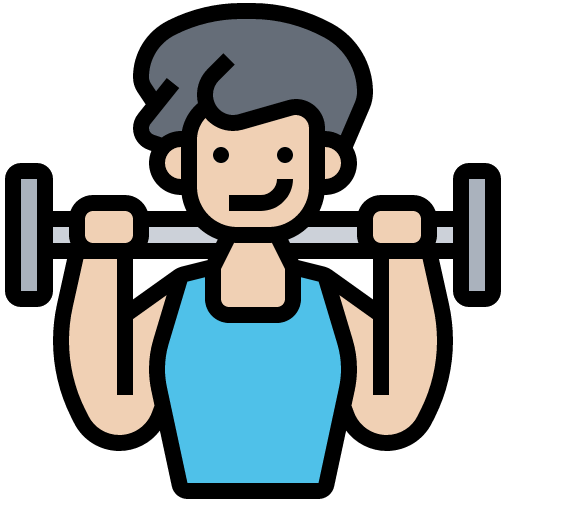 x2
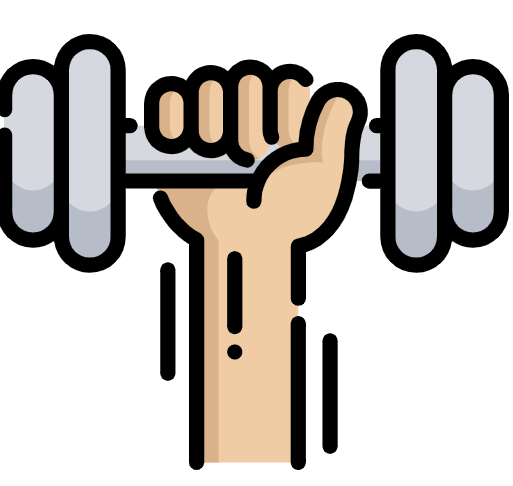 x1
[Speaker Notes: HANDOUT]